Markov Ciphers and Differential Cryptanalysis
20103575 Jung Daejin
20103453 Lee Sangho
Contents
Differential Cryptanalysis (1)
CPA by Biham & Shamir

Analyze the differences to find a secret keyfrom r-round iterated block cipher(particular pairs of plaintexts, corresponding ciphertexts)

Difference (△X = X ⊗ X*-1)

i-round Differential (α,β)(△X=α, △Y(i)=β)
Differential Cryptanalysis (2)
Find an (r-1)-round differential (α,β) such that max [P(△Y(r-1)=β|△X=α)]

Choose X, X* that have △X=α

Encrypt X, X* with Z(real key)=> Y(r), Y*(r)

Find subkey Z(r) that fits△Y(r-1)=β and count it.

Repeat 2~4 until most-often-counted subkey Z(r) appeared.
Differential Cryptanalysis (3)
Hypothesis of Stochastic Equivalence
	
	For an (r-1)-round differential (α,β),

	for almost all subkey values(w1,…,wr-1)

	Computation of a differential probability, subkeys are independent & uniformly random

	P(△Y(r-1)=β|△X=α) ≫ 2-m   iff block cipher with independent subkey round  function  is vulnerable to DC
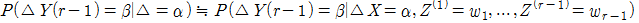 Differential Cryptanalysis (4)
Complexity of DC

If stochastic equivalence is true,


 m : block length
 r   : # of encryption

If                        then DC cannot succeed
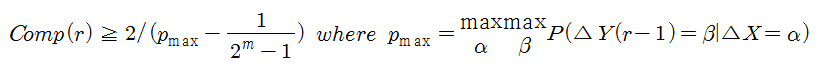 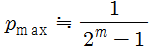 Markov Cipher (1)
Markov Chain
	Sequence of discrete random variable v0, v1, … ,vr
	if 


	Homogeneous 
	if 		         is independent of i for all α,β
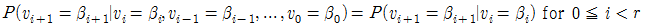 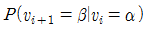 Markov Cipher (2)
Markov Cipher
iterated cipher with round function Y = f(X, Z)
with “right” definition of difference for group operation ⊗
for all choices of α,β(≠e)

		
is independent of γ
When subkey Z is uniformly random

	=> Markov cipher
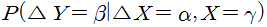 Markov Cipher (3)
R-round iterated Markov Cipher, subkeys : independent , uniformly random
	=> sequence of Differences is homogeneous Markov Chain

(△X : uniformly distributed over non-neutral element )
=> Stationary Markov Chain
Markov Cipher (4)
Transition probability matrix of homogeneous Markov Chain(∏)

	(i,j) element of ∏(r) : P(△Y(r)=αj|△X=αi) = p(r)ij
=>r-round differential probability (αi, αj )
Markov Cipher (5)
For all Markov chain △Y(0), △Y(1)… steady-state probability distribution=>                                             	for every differential (α,β)

If  stochastic equivalence holds also,=> Secure against DC after sufficiently many rounds.
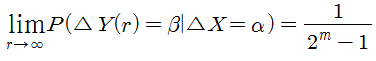 PES (1)
PES(64)
	Block Size : 64 bit
	Key Size :  96 bit
	X ⊗ ZA(i) =(X1⊙Z1(i), X2⊙Z2(i), X3⊞Z3(i), X4⊞Z4(i))

	⊙ : multiplication modulo 2n+1
	⊞ : addition modulo 2n
	n : sub block size(block size/4)

PES is Markov cipher under the definition of difference (△X = X ⊗ X*-1 )
[Speaker Notes: PES는 세개의 그룹 연산을 가지는 block cipher입니다.

세개의 그룹 연산 : ~~~~~

and Difference를 위해서 하나의 연산을 더 정의한다. 그리고 difference를 위처럼 정의한다.

PES의 standard는 PES64이다. PES64는 위다.]
PES (2)
PES(8), PES(16) <n=2, n=4>Same computational graph
	Uniform distribution=> steady-state probability of  differences

	PES(8), PES(16) are secure against DC after sufficient many round
[Speaker Notes: PES(8)과 PES(16)도 PES64와 똑같은 same computational graph를 가진다.

Because of, 샬라샬라

그리고 PES(8) (16)의 경우에는 uniform distribution 샬라샬라

그래서 이경우에 많은 라운드 후 안전.]
PES (3)
PES(64)
	8 most probable one-round differential △X αi=(0,0,0,γi) (i=1…8)
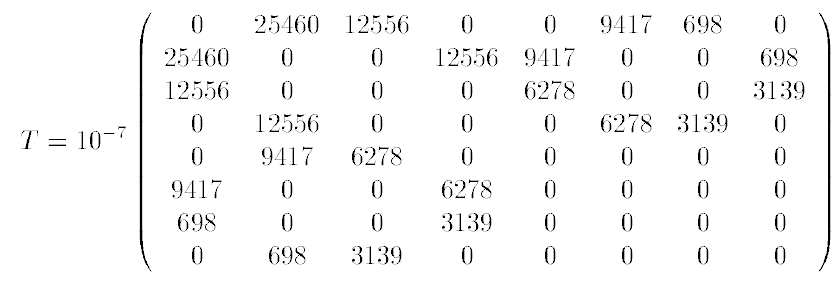 PES (3)
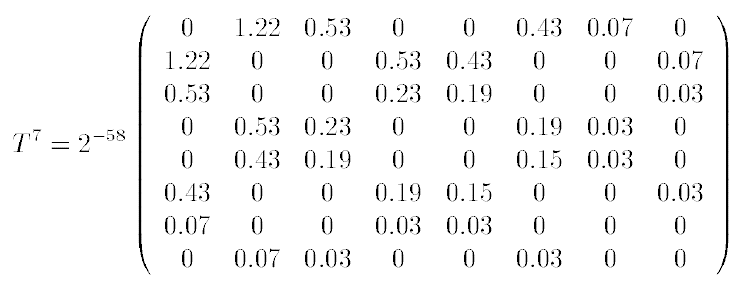 Approximation to 7-round differential
At least 259 Encryption required(1.22×2-58 is largest)
Symmetric Matrix
PES (4)
Symmetric Matrix
	Because of Involution property of round function
	If one round differential P(A|B) = P(B|A)P2i(A|A) ≒ [P2i(B|A)]2iP2i+1(B|A) ≒ [P2i(B|A)]2i+1

Transition probability matrix of a Markov cipher should not be symmetric
IPES (1)
Does not change design principle of PES

Only modification => each 7 round permutation=> no permutation on last round
IPES (2)
The First Round of PES
IPES (2)
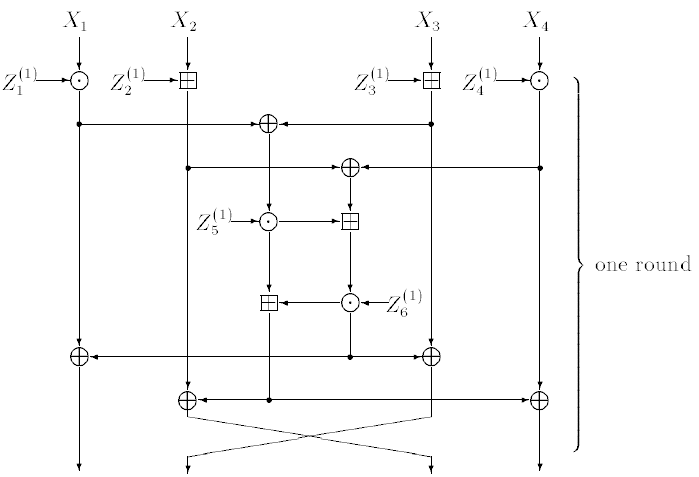 The First Round of IPES
IPES (3)
Because of modification
    1.TPM is not symmetric.
	2.The most probable one-round differential
    PES : 2-9
	 IPES : 2-18
    => after 3-round, the probability << 2-64
Conclusion
The Secure cipher against DC must be,

     1. Markov cipher with “appropriate”  	difference.

 	 2. TPM should not symmetric.
Thank you!!
Q & A